Manure Distribution
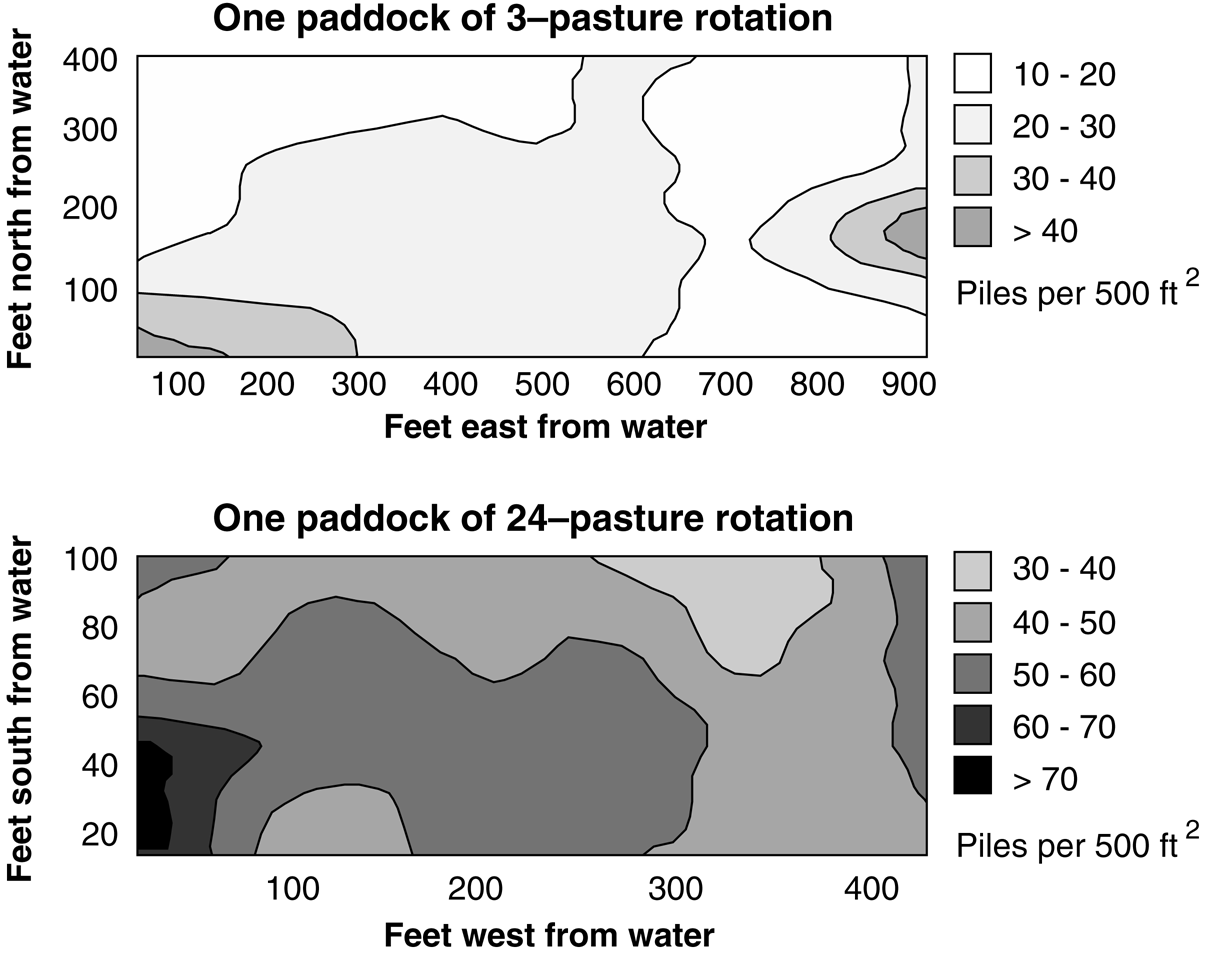 Slide Source: 
Allen Williams
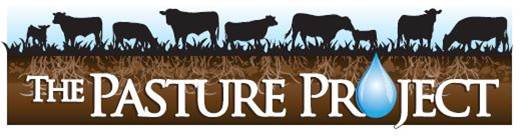 [Speaker Notes: In the 3-paddock system (analogous to continuously grazed pastures) very few manure piles are deposited in the main paddock area.  There is a concentration of manure near shade and water.  I frequently ask the audience to identify the areas of the field where manure piles are most densely concentrated (shade, east end; water, southwest corner).

In the intensively grazed 24-paddock system there is a much more even distribution of manure piles in the pasture creating a higher density of manure piles in the main paddock area.  There is still a concentration of nutrient near water but the trends are less pronounced.]